使用印章
1
點選「印章」圖示
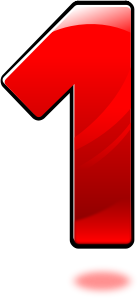 2
選擇印章樣式
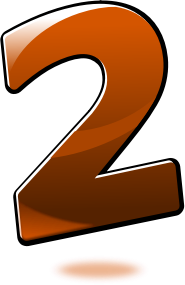 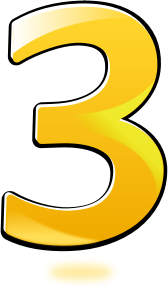 3
按住「Ctrl」鍵同時點選滑鼠左鍵，定義區域
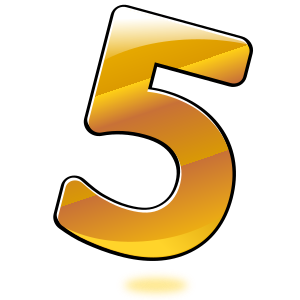 4
在畫布上點選滑鼠左鍵即可蓋章
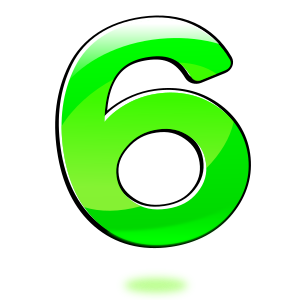 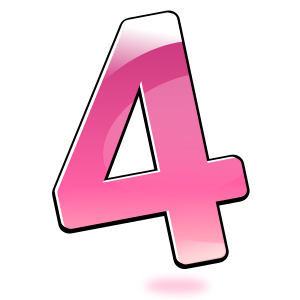 5